PENGUMPULAN DATA
NELLY INDRIANI WIDIASTUTI S.SI., M.T.
Jenis Data
Data Primer
	data yang langsung dikumpulkan/diperoleh dari sumber pertama
Data Sekunder
Data yang tidak langsung diperoleh dari sumber pertama dan telah tersusun dalam bentuk dokumen
Mutu Data Primer
Dapat diatur oleh peneliti. 
Tergantung beberapa aspek 
Mutu alat pengambilan/pengukur data. Jikaa alat pengambilan/pengukur data mempunyai validitas dan reliabilitas yang baik, maka data yg diperoleh valid dan reliabel
Kualifikasi pengambilan data
Ketertiban prosedur pengumpulan data
Mutu Data Sekunder
Tidak dapat diatur peneliti. Harus diterima apa adanya
Cara pengumpulan data :
Perhatikan bidang ilmu (eksakta/sosial)
Pengukuran 
Perhitungan
Cara Pengumpulan Data
Metode dan instrumen pengumpulan data (suharsimi, 2005)
PENGAMATAN (OBSERVASI)
TUJUAN :mengamati obyek penelitian untuk mengerti tentang obyek penelitian tersebut
Alat pengumpul data obyek yg msh kurang diketahui 
Syarat :
Pengamatan dilakukan secara sistematis
Obyek yg diamati dalam keadaan wajar (tidak dimanipulasi)
Obyek yg diamati representatif
Valid dan reliabel
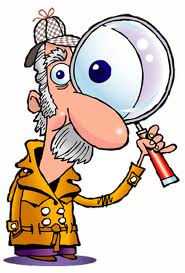 JENIS PENGAMATAN
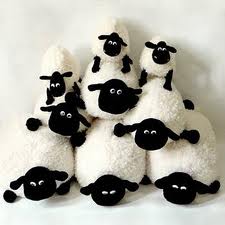 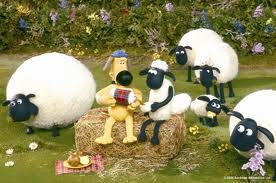 PARTISIPATIF
NON PARTISIPATIF
PERHATIKAN
Rumusan hipotesis atau tujuan penelitian 
Teknik pengamatan yg terkontrol dg standar obyektif
Kondisi pada saat pelaksanaan pengamatan
Hindari subyektifitas
PELAKSANAAN
Tujuan jelas agar peneliti mengetahui apa yg harus diamati
Cara pengamatan 
Cara menafsirkan
Tempat dan waktu pengamatan
Apa dan siapa yg diamati
Data apa yg dikumpulkan
Cara pencatatan hasil
WAWANCARA
Langkah dalam penelitian berupa proses komunikasi verbal untuk mengumpulkan informasi dari seseorang atau kelompok.
Kenal atau tidak kenal
Dipengaruhi oleh :
Sikap, bakat dan pengalaman
Kepandaian membuat responden berbicara
Jenis informasi yg dikumpulkan
KLASIFIKASI
Penggunaan
Awal penelitian / pendahuluan
Tahap eksplorasi untuk pengumpulan data
Akhir penelitian untuk konfirmasi hasil
Jenis dan Tujuan 
Pendapat (poll)
Fakta
motivasi
Kebebasan dan Kedalaman
Tercermin dalam bentuk pertanyaan
Jenis Wawancara
KLINIS
Jumlah pertanyaan sedikit, berulang-ulang
Peneliti juga memperhatikan tingkah laku, kosakata, ide, atau sentimen-sentimen responden
Tujuan utama : membantu reponden mengatasi hambatan-hambatan